Презентация для защиты проекта по теме 
«Переработка  новогодних елок»
Выполнили учащиеся 6-а класса МОУ «С(К)ОШИ№4» г.Магнитогорска :
Валеев Данил, Немогущий Сергей, Захаров Антон.

Руководитель проекта:
Хохрякова Людмила Викторовна, учитель математики и физики высшей квалификационной категории,
МОУ «С(К)ОШИ №4» г. Магнитогорска Челябинской области.
Г. Магнитогорск, 2015 год.
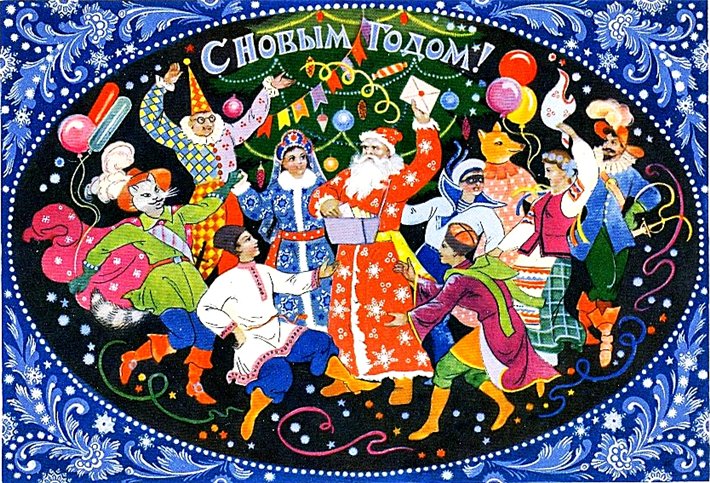 Веселится народ. Очень скоро Новый год!
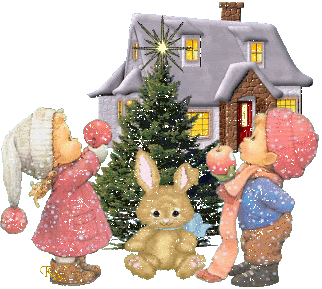 Все квартиры украшают, ну и елки наряжают.
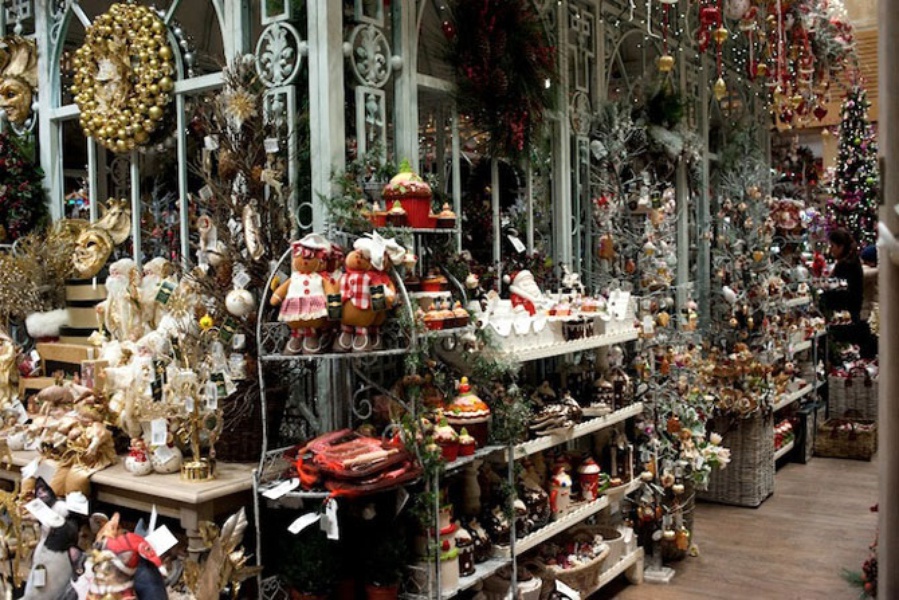 Новогодние базары предлагают все товары:
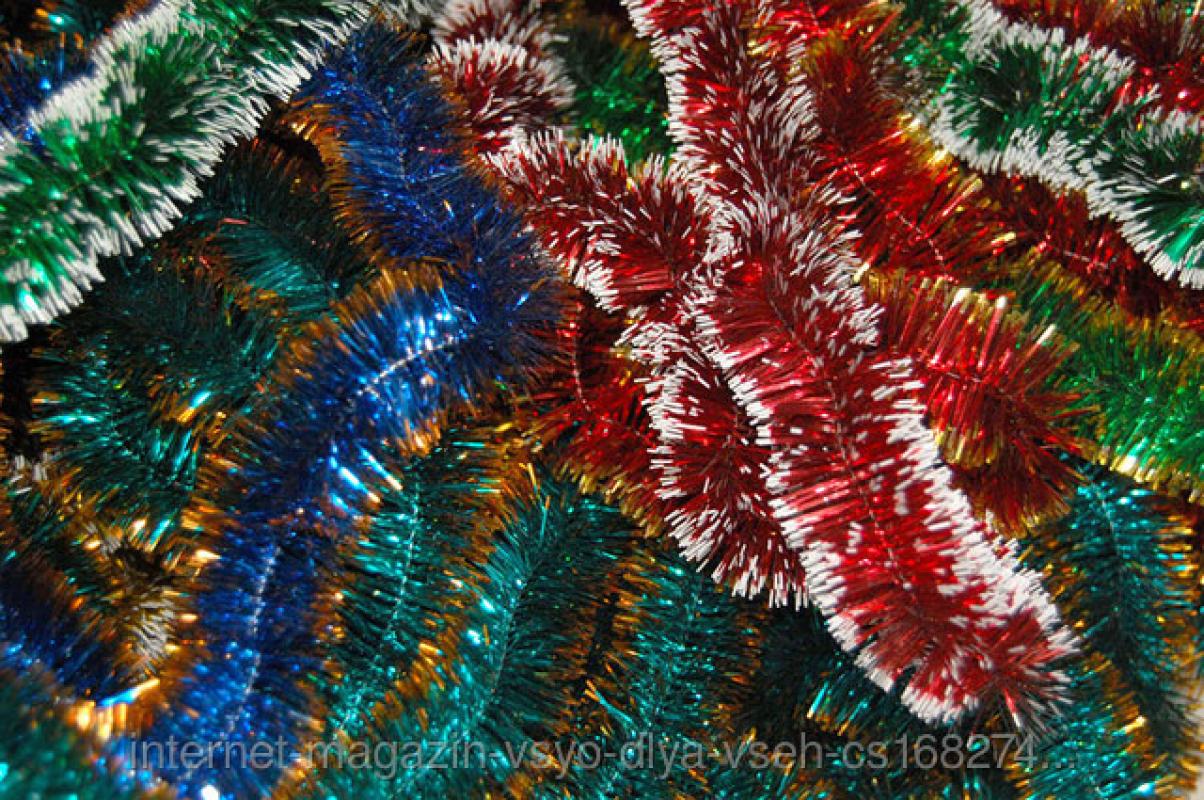 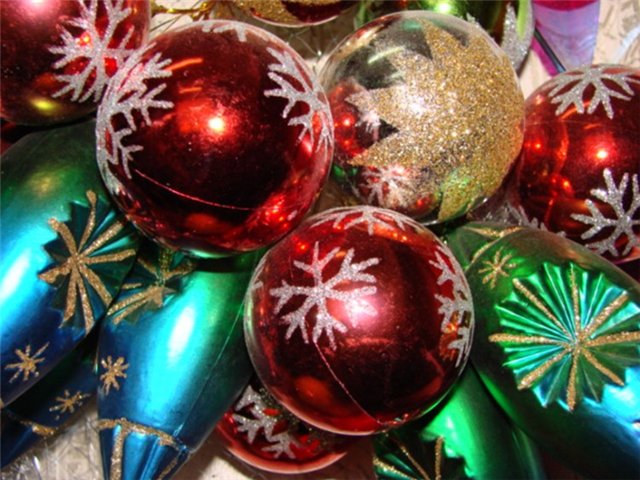 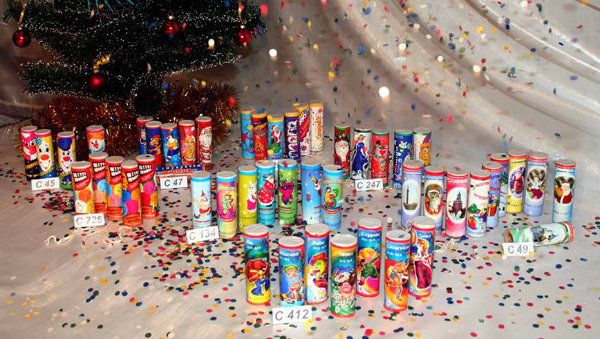 Мишуру, шары, хлопушки,
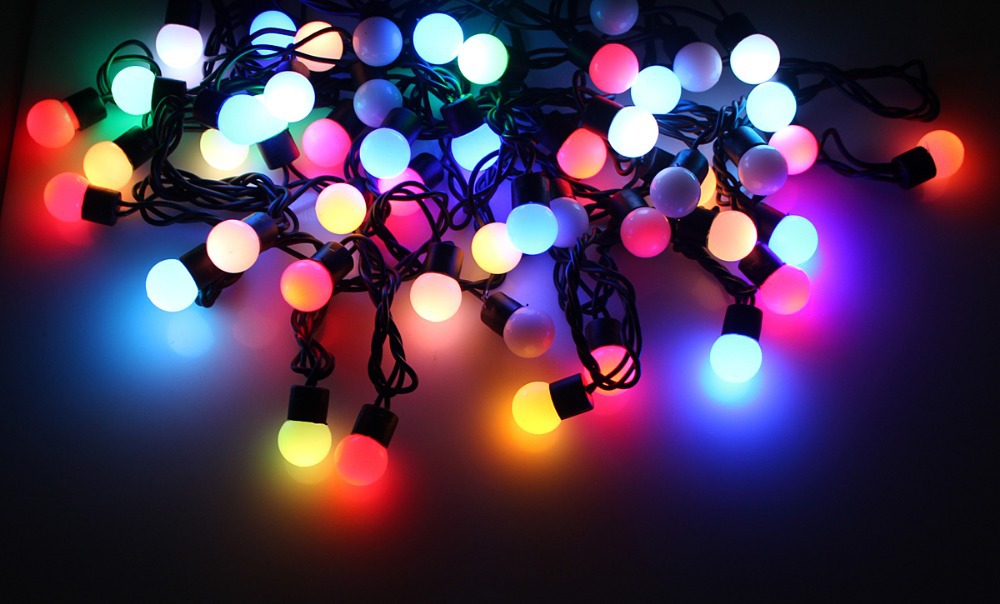 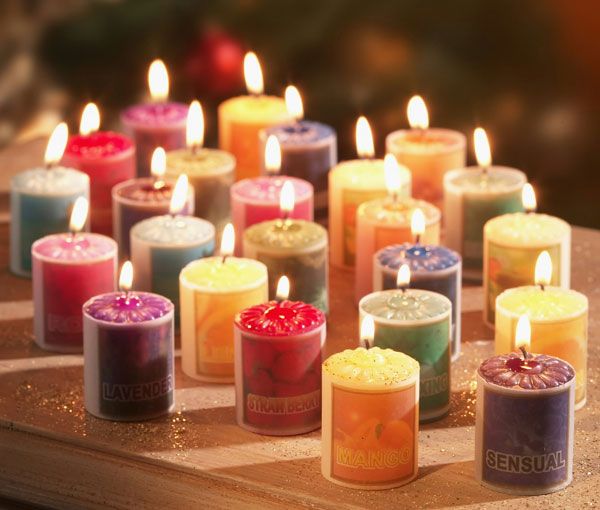 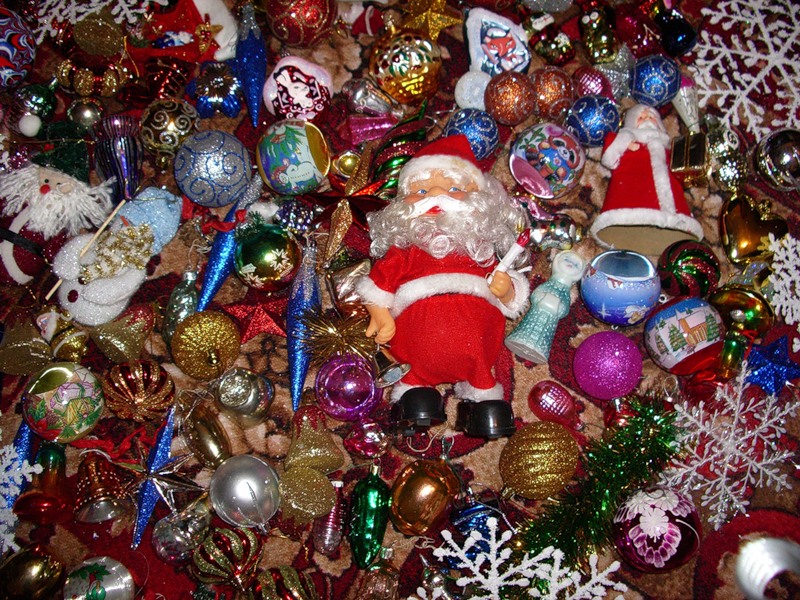 Гирлянды, свечи и игрушки.
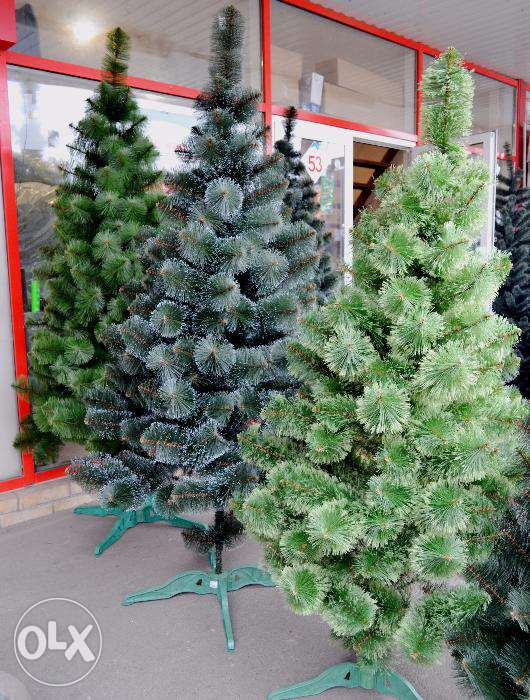 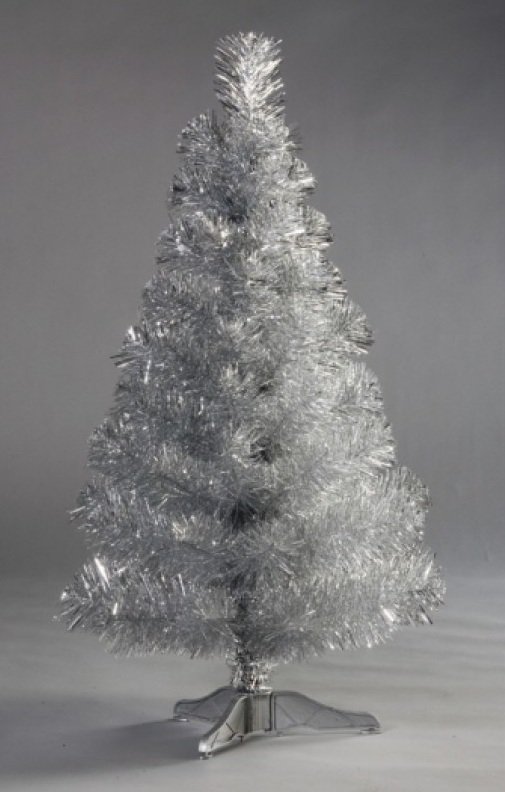 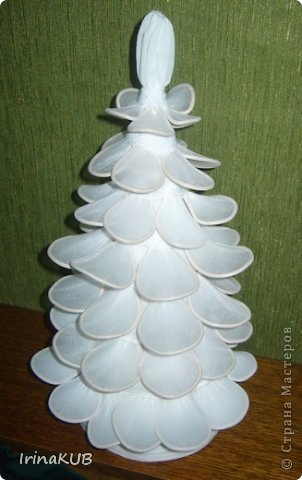 Но в декабре базары славятся 
Продажей елочек – красавиц:
Из пластика, фольги, капрона,
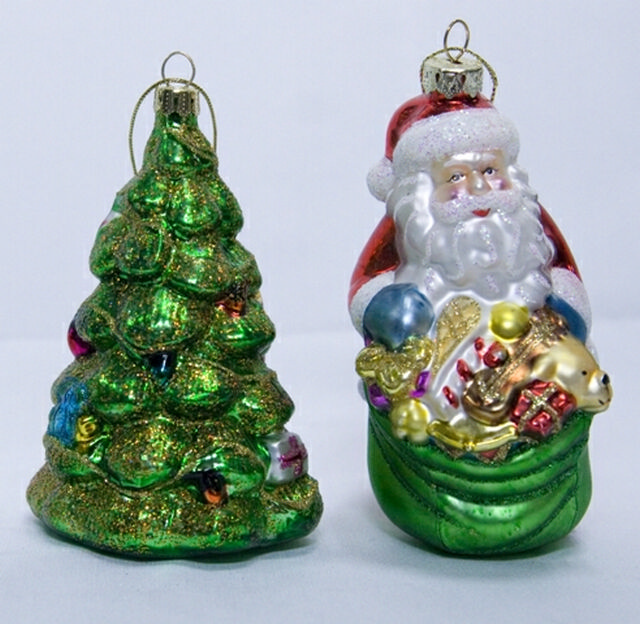 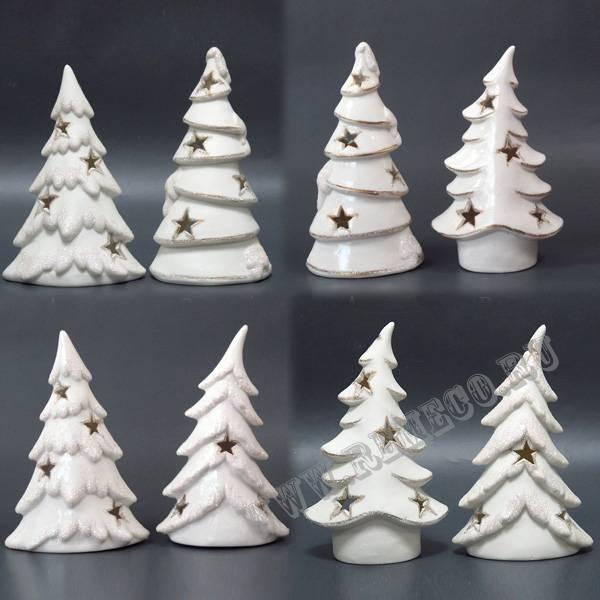 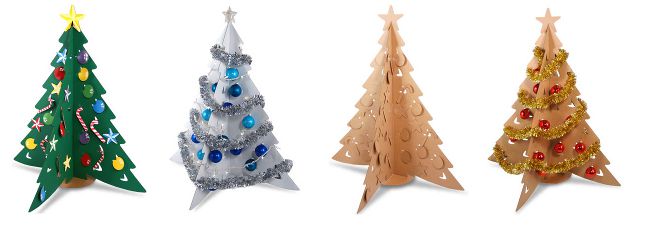 Стекла, фарфора и картона
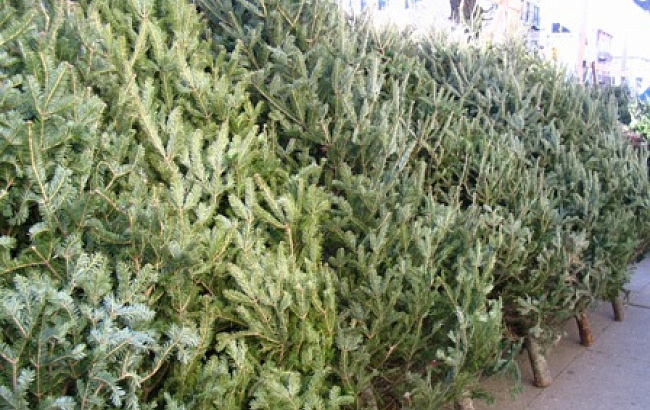 И, к сожаленью, для продажи
Из леса их привозят даже!
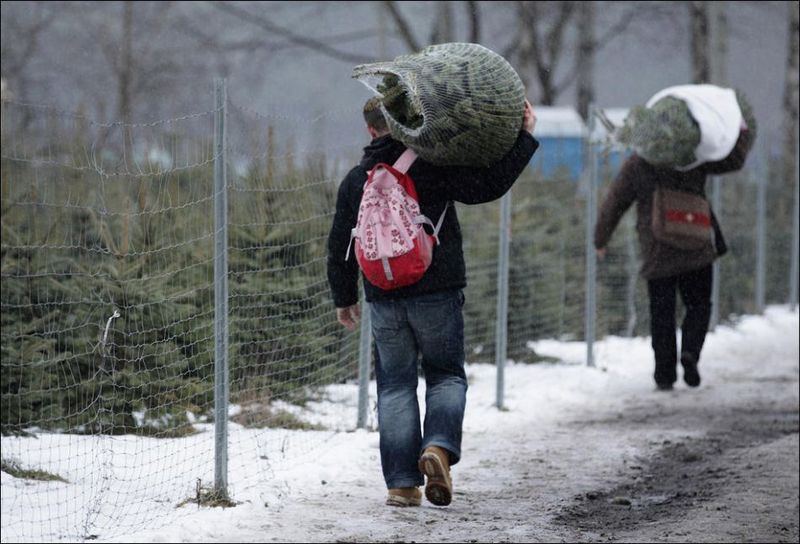 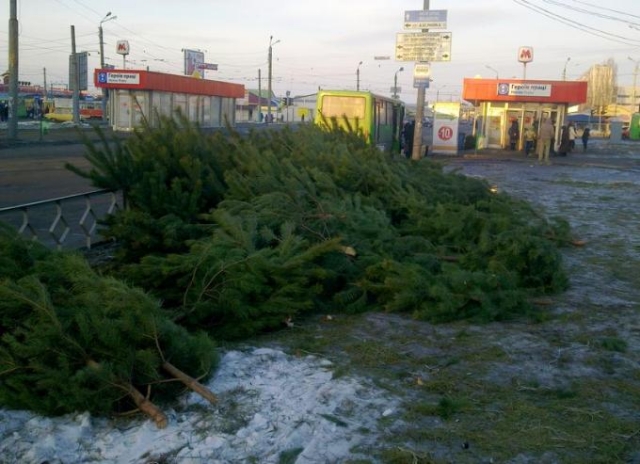 Каких-то люди покупают,
Другие - просто погибают.
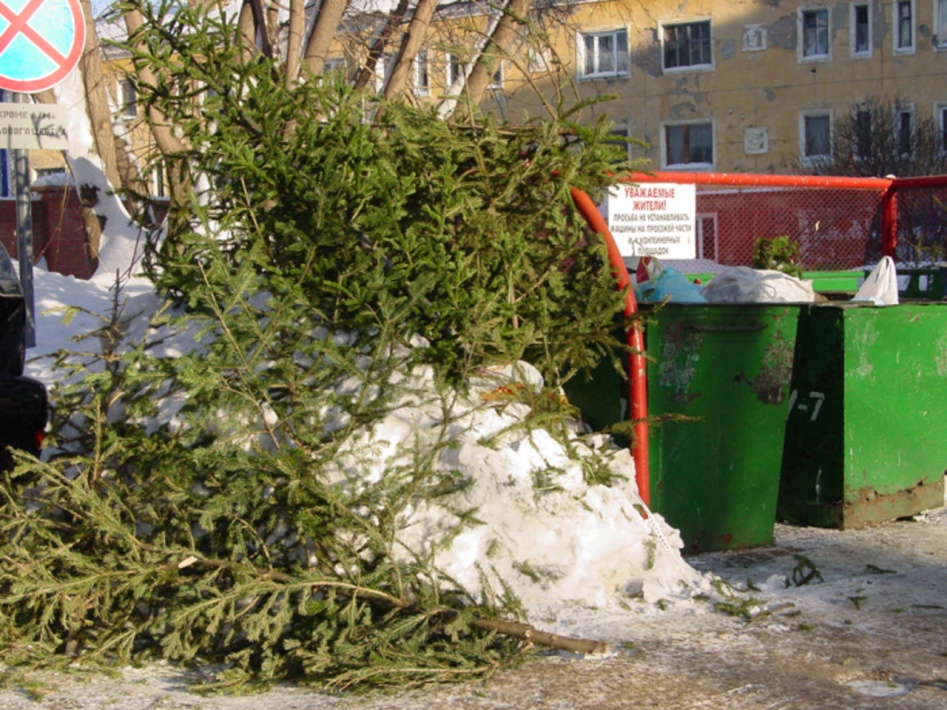 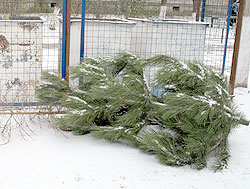 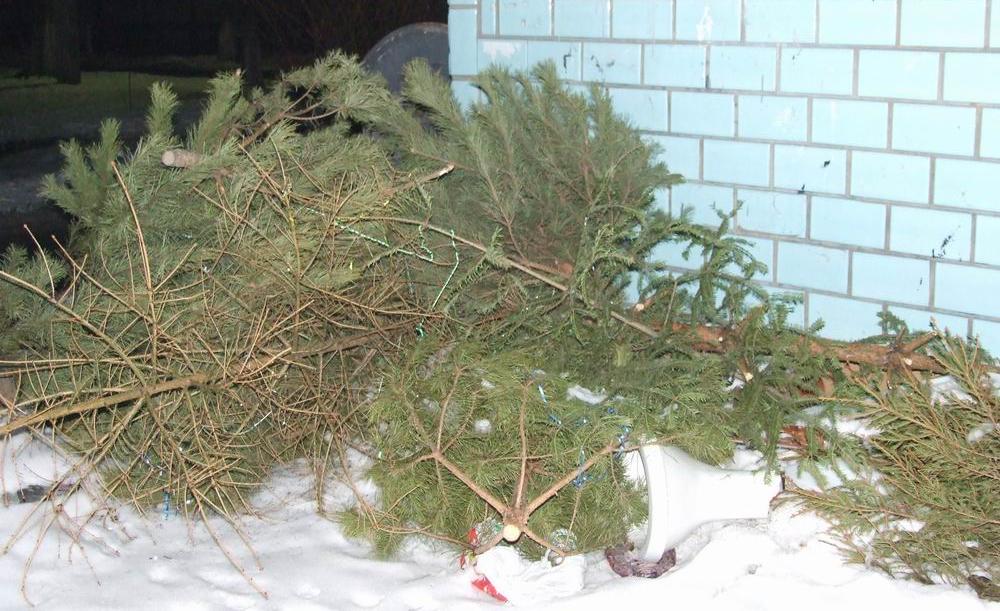 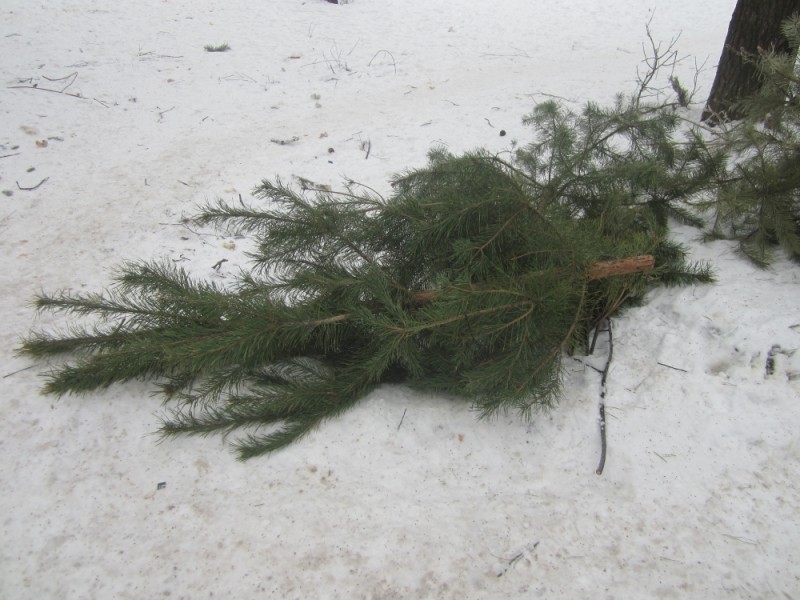 И тех, что украшали праздник ярко
Через неделю выбросят на свалки!
РЕЗУЛЬТАТЫ СОЦОПРОСА
НАШИ  ПРЕДЛОЖЕНИЯ
Закупка елок у населения
Доставка на перерабатывающий завод
Получение продукции
Хвойный концентрат
Опилки
Удобрение
Доход от продажи
Детский благотворительный фонд
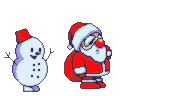 СПАСИБО ЗА ВНИМАНИЕ
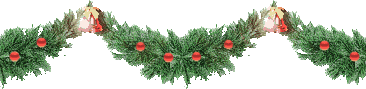